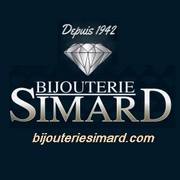 MERCI
SUGGESTIONS DE CADEAUX DE RECONNAISSANCES 
POUR VOS EMPLOYÉS  2017
MERCI100$+TX PROMO
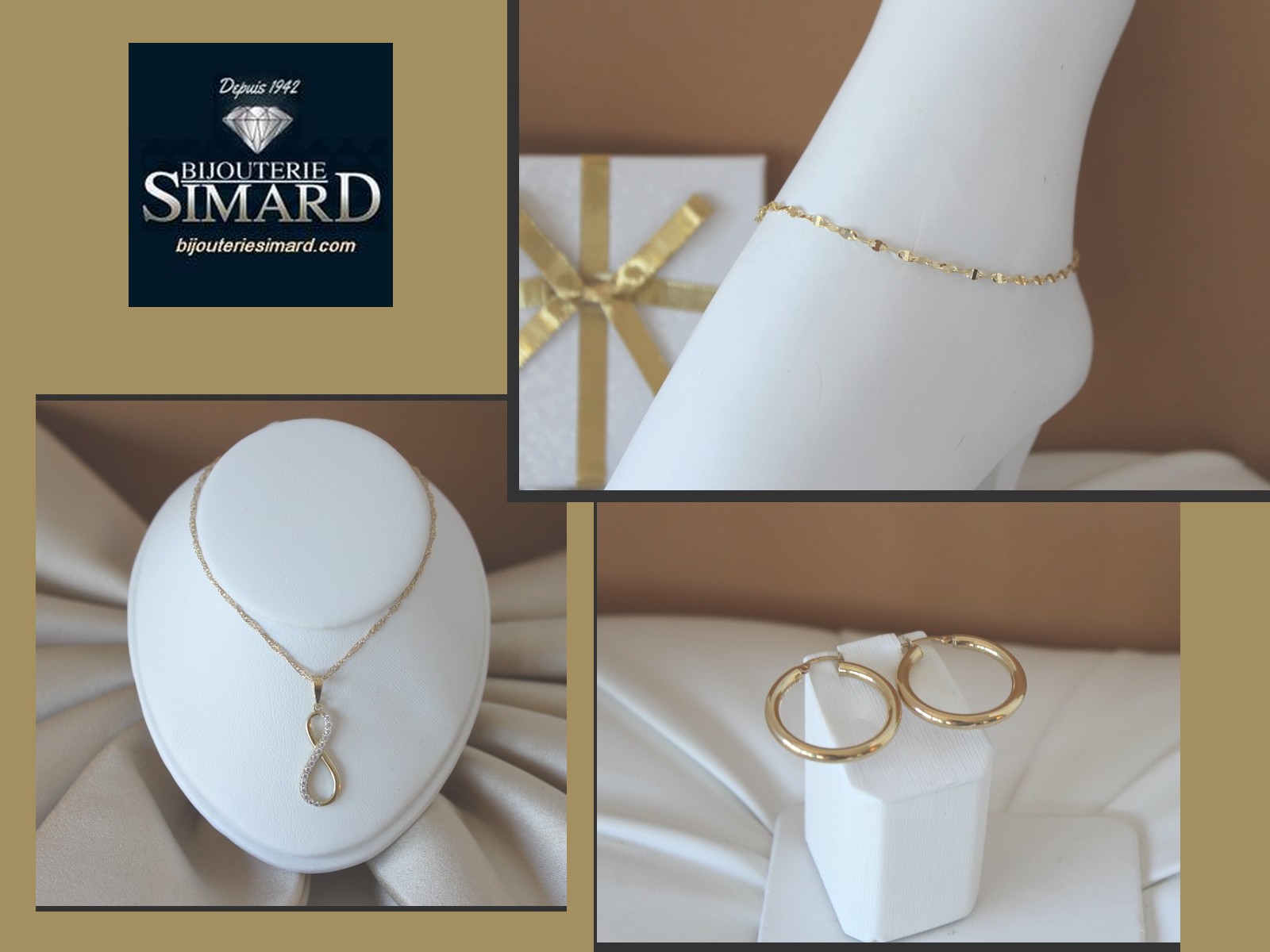 MERCI150$+TX PROMO
MERCI200$+TX PROMO
MERCI275$+TX PROMO
MERCI330$+TX PROMO
MERCI385$+TX PROMO